Darien Student Survey Findings: 
Mental Health & Substance Use Trends
Georgette Harrison, LPC, EdM
Director of Clinical and Community Partnerships
Child Guidance Center of Southern CT

Mitch Dickey, PhD
Licensed Psychologist 
Former Yale Research Scientist
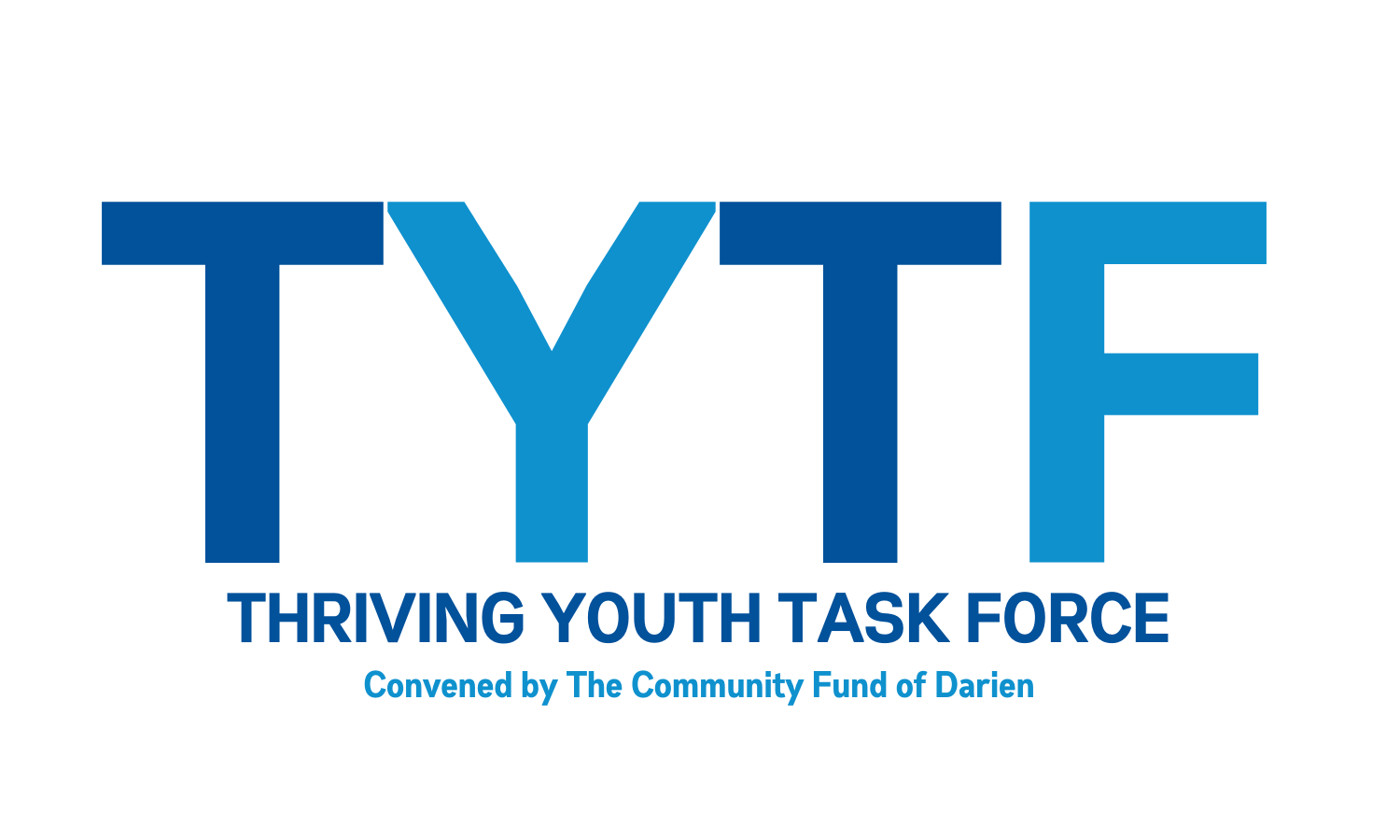 Agenda
Welcome
Introduction to the Thriving Youth Task Force 
History of the Darien Youth Survey  
Framework
Methodology
2021 Observations & Impact of COVID-19
Understanding Youth Substance Use
Understanding Youth Mental Health
Charting a Path Forward
Panel Discussion
Introduction to Thriving Youth Task Force (TYTF)
The Thriving Youth Task Force (TYTF) is a volunteer coalition that convenes local community organizations to promote and empower positive youth development, with the goal of reducing teen substance use.
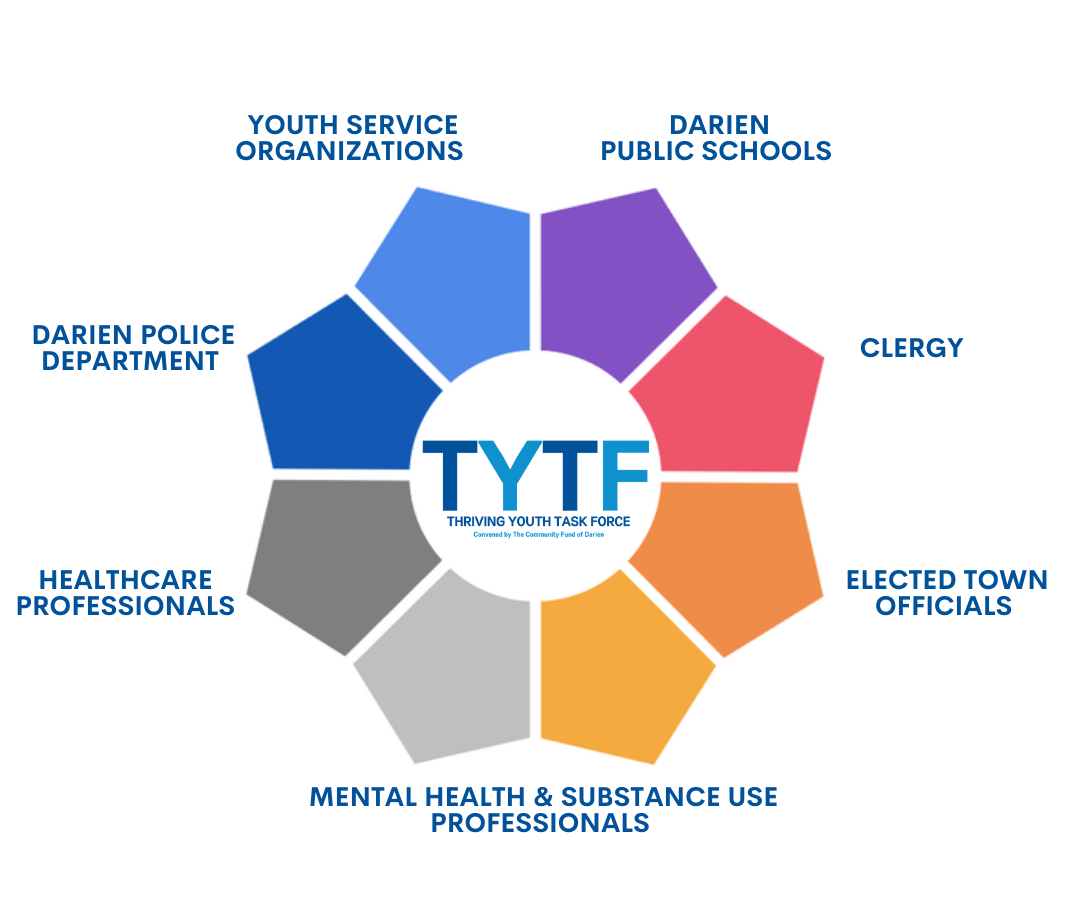 Founded in 2008
Task Force members include leaders from 35 organizations serving youth in Darien
7th year of grant funding focused on substance use reduction
Recently awarded a 5-year DFC grant
The Community Fund of Darien serves as the convener of TYTF and the fiduciary for any state or federal grants to support TYTF's prevention efforts
Thank you
SURVEY COMMITTEE:
Co-chairs: Shelly Skoglund and Shelley Sheridan
Amy Daniels
Allegra Erickson
Jennifer Fallon
Ingrid Gillespie
Georgette Harrison
Emily Larkin
Susannah Lewis
Sarah Neumann
Christina Passarretti
Alicia Sillars
Darien Public Schools
MMS & DHS students and parents
History of the Survey
First completed in 2008, every three years since
5th iteration
Partnership with Darien Public Schools, 7th -12th grades
Anonymous; parent opt-out option
Similar student/parent surveys are implemented nationally and regionally including:  Westport, Greenwich, Fairfield, Stamford and Norwalk
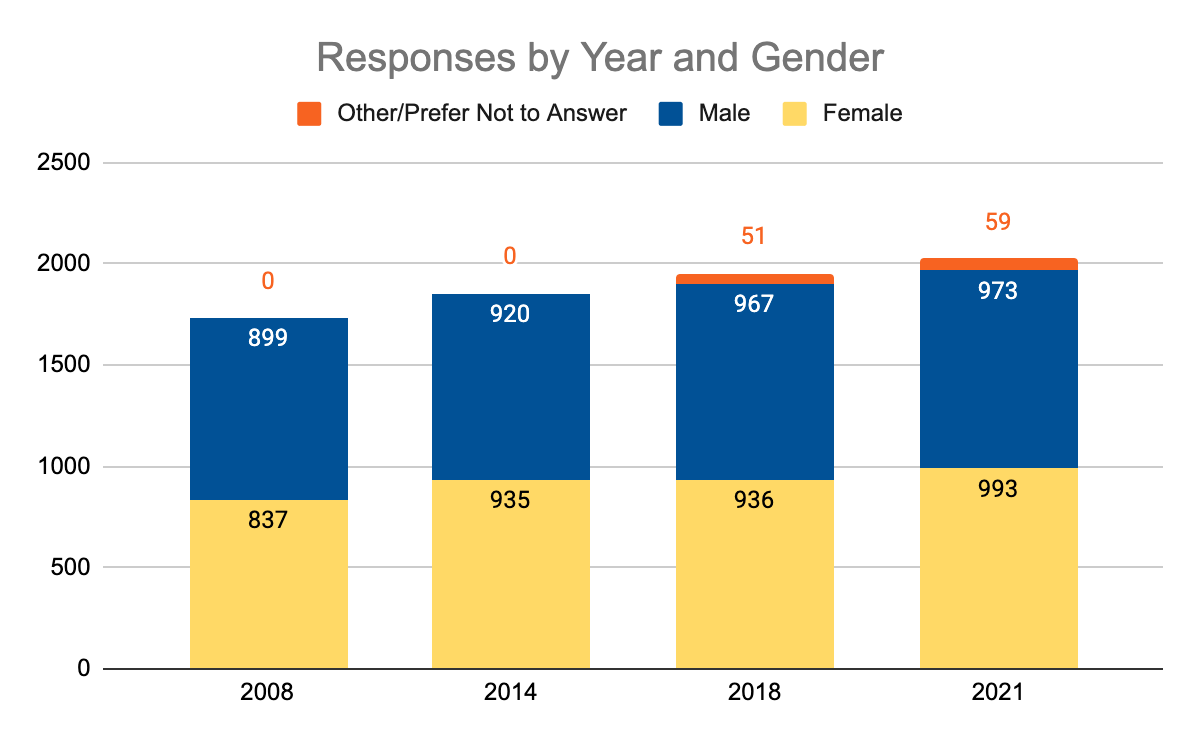 What’s Different This Year?
2018
Two surveys
Focus on substance use
Descriptive Analyses - % of students who answer
2021
One combined survey
Expanded survey domains: Stress/pressure, mental health, etc.
Predictive analyses/machine learning
cluster analyses to form groups
decision tree analyses to identify what factors drive behavior
2021 Survey Overview & Observations
COVID-19’s Impact on Survey Results:
Survey is a snapshot of unprecedented times
Impact of stay-at-home orders, social distancing, close proximity to family members on access to substances
Hidden Pandemic: rising rates of mental health concerns
Two primary areas of interest: Substance Use and Mental Health
Less focus on percentages
More insight into WHY
Actionable and insightful conclusions
Impact of COVID-19
Students reported changes in how they were spending their time and how they were feeling in response to COVID-19
Substance use decreased across all categories
More time consuming online content and interacting with social media
Less time playing sports or interacting with friends in person
Majority of students reported feeling more anxiety, sadness and loneliness/isolation
Darien is not alone in this trend
12th Grade Substance Use Trends
 2014, 2018, 2021
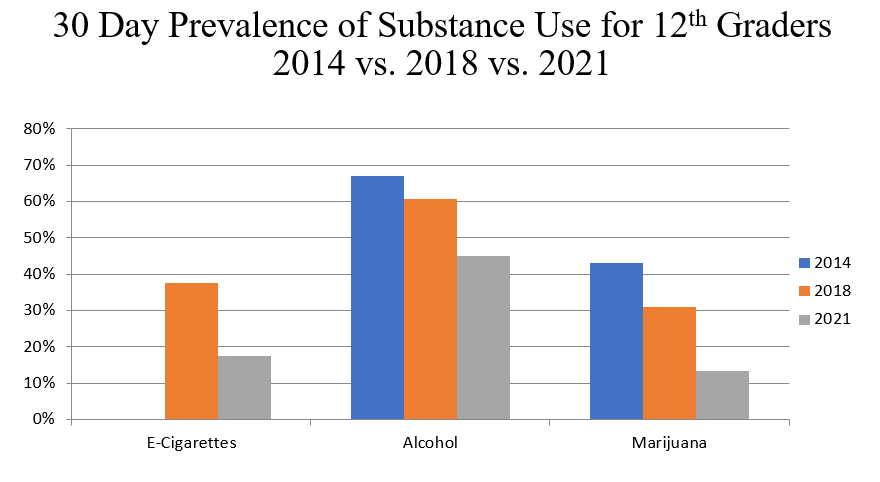 Student Substance Use
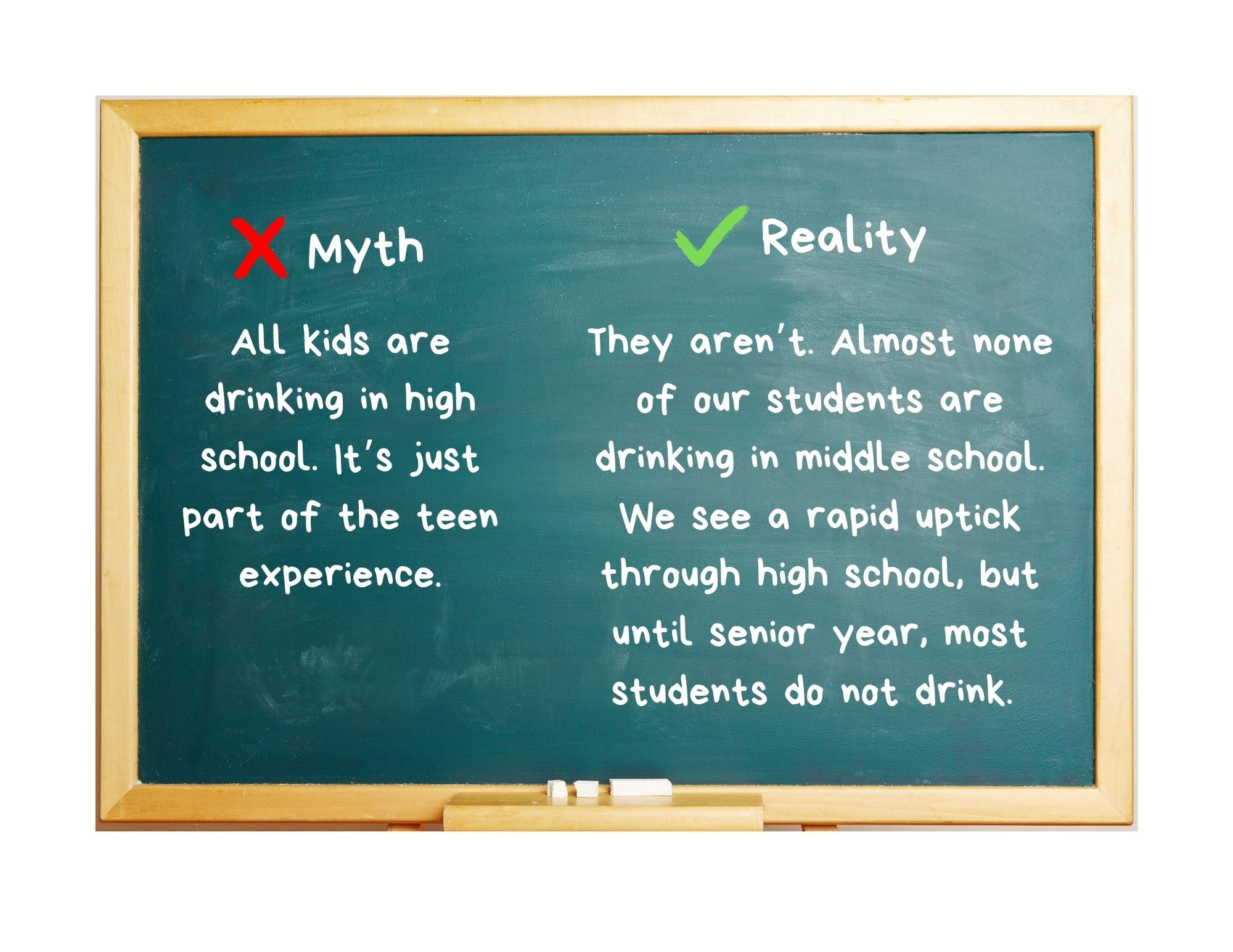 Student Alcohol Use
2021 Past 30 Day Alcohol Use 
by Grade
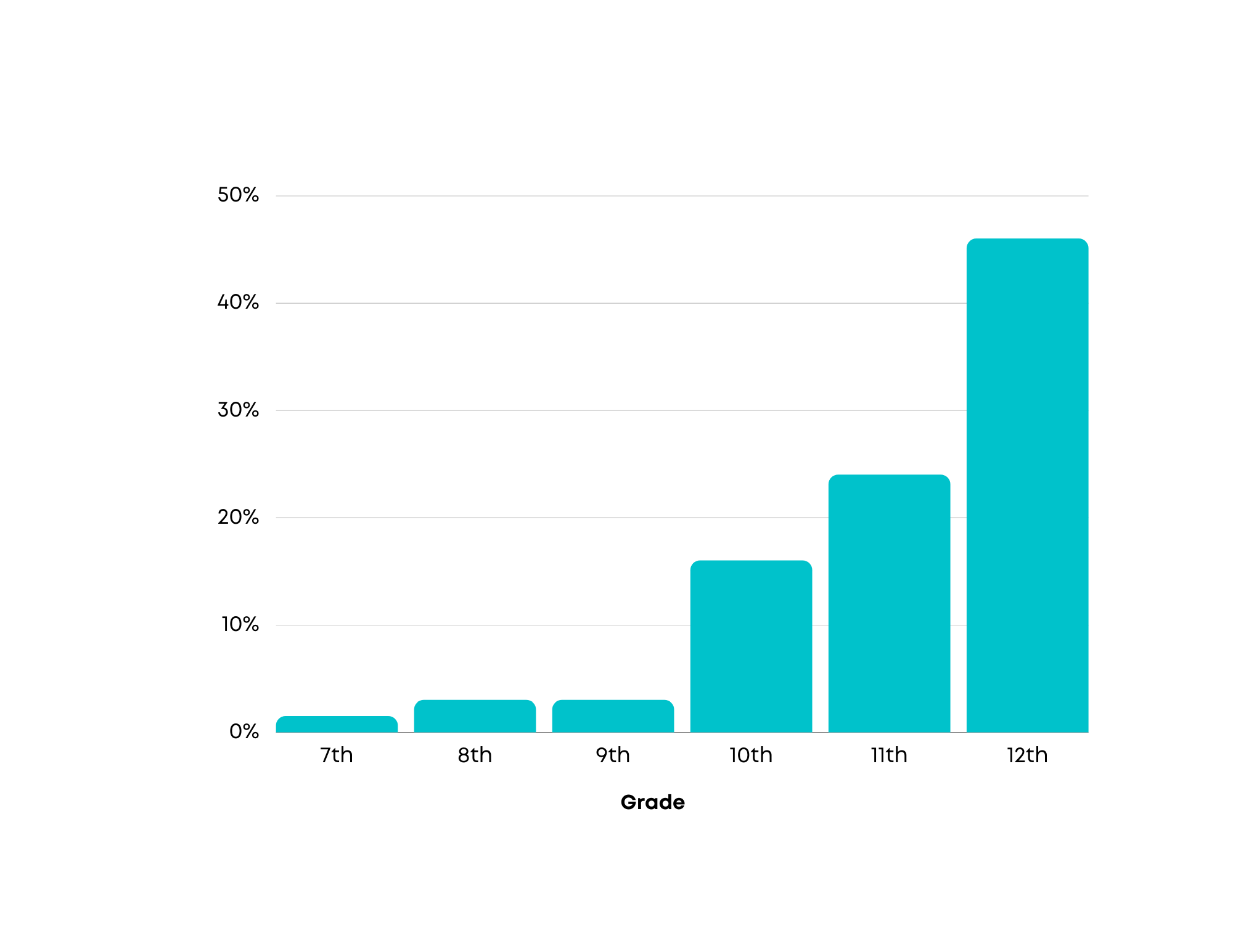 46%
24%
16%
2.5%
3%
1%
Student Substance Use Categories
The analysis looked for patterns of use and behaviors. Findings grouped 7-12th grade students into four categories based on their responses to several questions about their use.
No use- Students who are substance-free
Alcohol only- Students who are drinking, but not too frequently or heavily and are not using any other substances
Moderate use-  Students who are drinking frequently AND using other substances, mostly marijuana
Heavy use- Students who are drinking heavily, frequently and using other substances, mostly marijuana
Student Substance Use: What did we learn? 

Substance use patterns change dramatically as teens get older
0.6%
1.6%
10%
7%
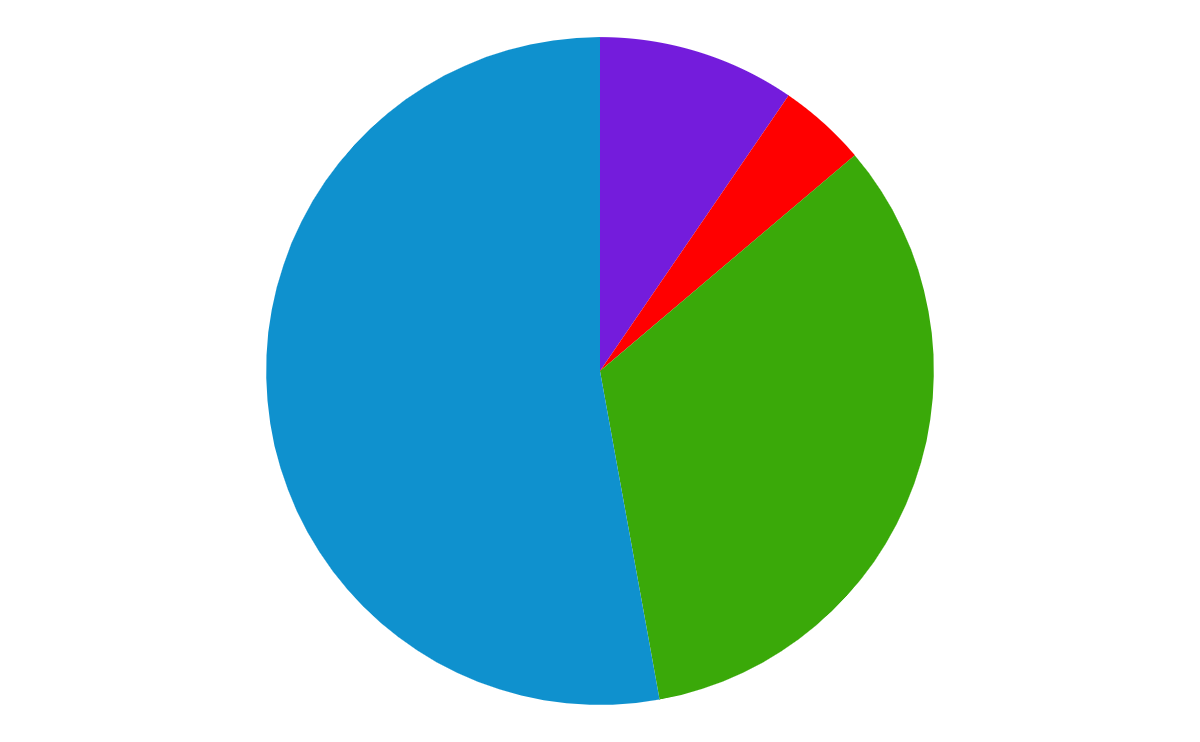 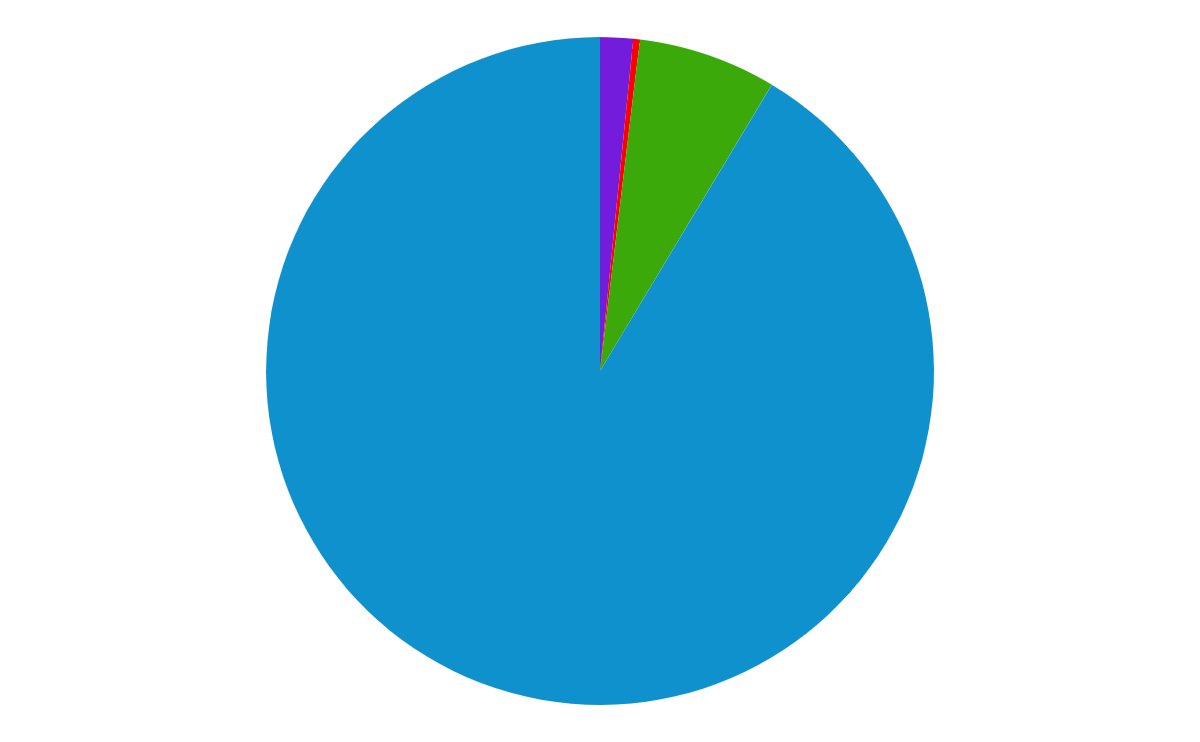 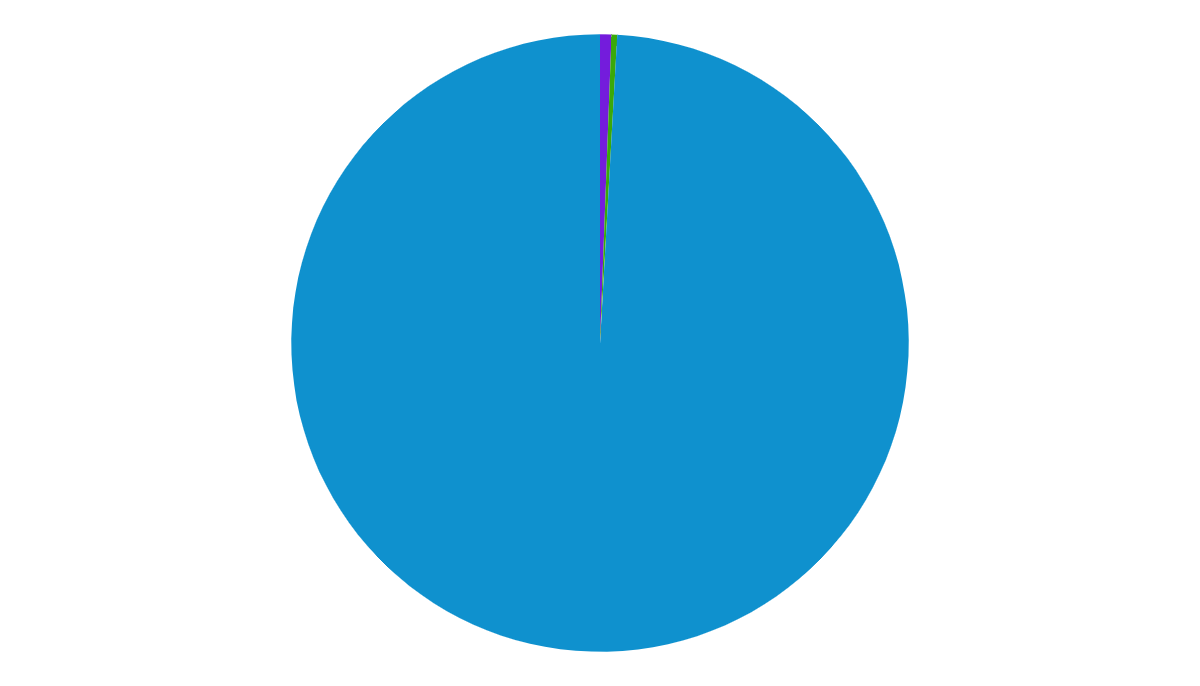 4%
53%
33%
99%
91%
9th - 10th Graders
7th - 8th Graders
11th - 12th Graders
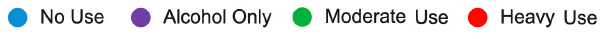 Student Substance Use: Observations
Our analysis highlighted interesting trends in substance use among our teens:

For those who do use substances, the most commonly used substance for Darien teens is alcohol

Grade is the single biggest predictor of use

Sadness, anxiety and loneliness did not predict substance use
Unless you add exposure to bullying and remove grade from the model
Who are we most concerned about:  
Students Who Report Moderate/Heavy Use
Picture of a teen party culture: students in this category are drinking frequently and in large quantities and experiencing a lot of consequences along the way.
Who: 30% of 11th & 45% of 12th graders
Where: Drinking at parties without adults present
What are they doing:
The # 1 reason 11th & 12th graders drink is to have fun
Playing competitive drinking games 
Blacking out
Experiencing hangovers 
Taking care of friends who have too much to drink
Buying alcohol at stores outside Darien
Using multiple substances, not just alcohol
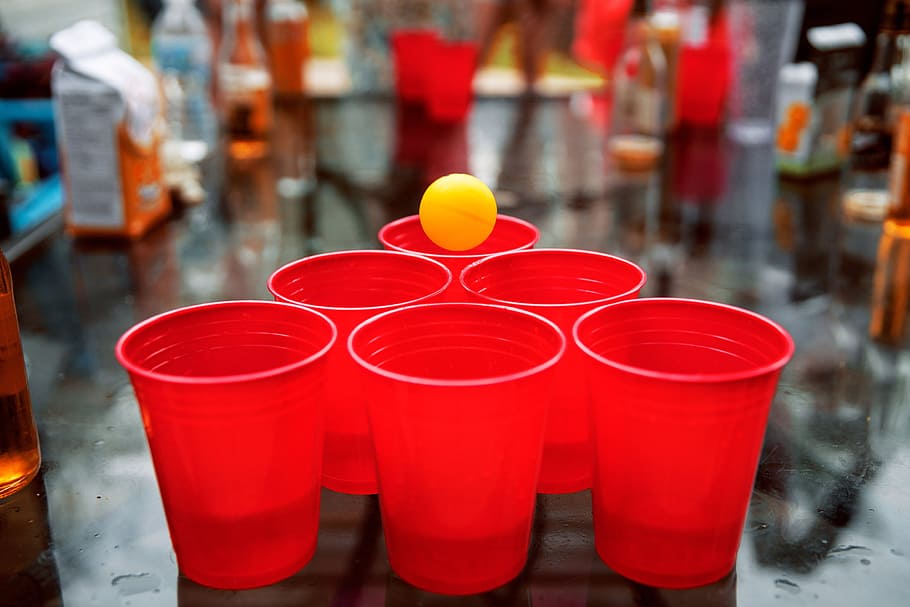 Substance Use Findings
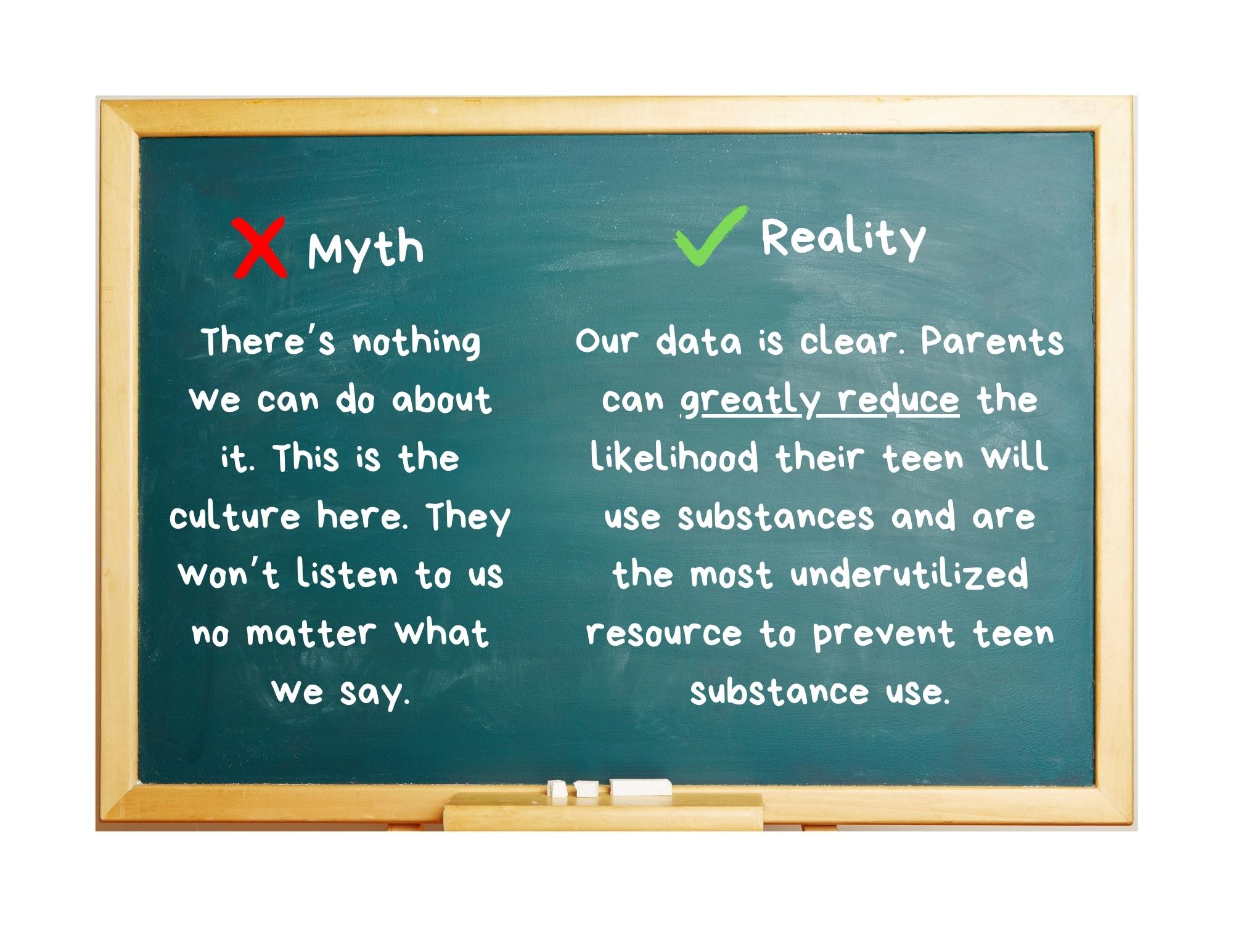 Factors Associated with Substance-Free Students
INDIVIDUAL VARIABLES:
Top reasons for not drinking: “I just don’t want to” or “parents are strict” 
Eager to do well in school
Feel equipped to deal well with frustration
Peer disapproval of marijuana and alcohol use
Presence of positive adult role models 
Report feeling safe & secure at home
Willing to talk to their parents about alcohol, drugs or sex
Factors Associated with Substance-Free Students
Parents have an important role to play in substance use prevention.
PARENT/FAMILY VARIABLES:
Parents try to know where they are at night/weekends
For younger students, parents know where they are  during the day
Parents are on the same page about substance use
Parents set very clear rules about alcohol use
Parents STRONGLY disapprove of substance use
However, student perception of parental disapproval of drinking declines rapidly in high school
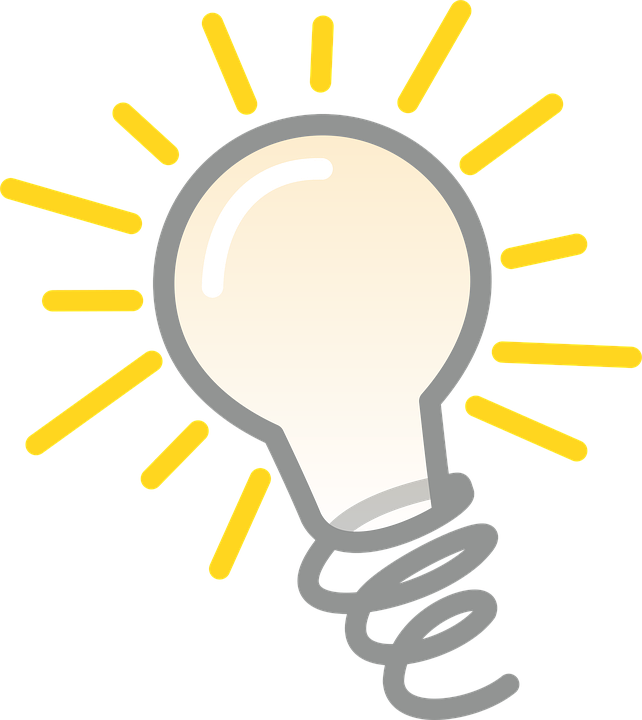 Parental vigilance is the most important factor in reducing substance use in Darien teens
Substance Use Findings
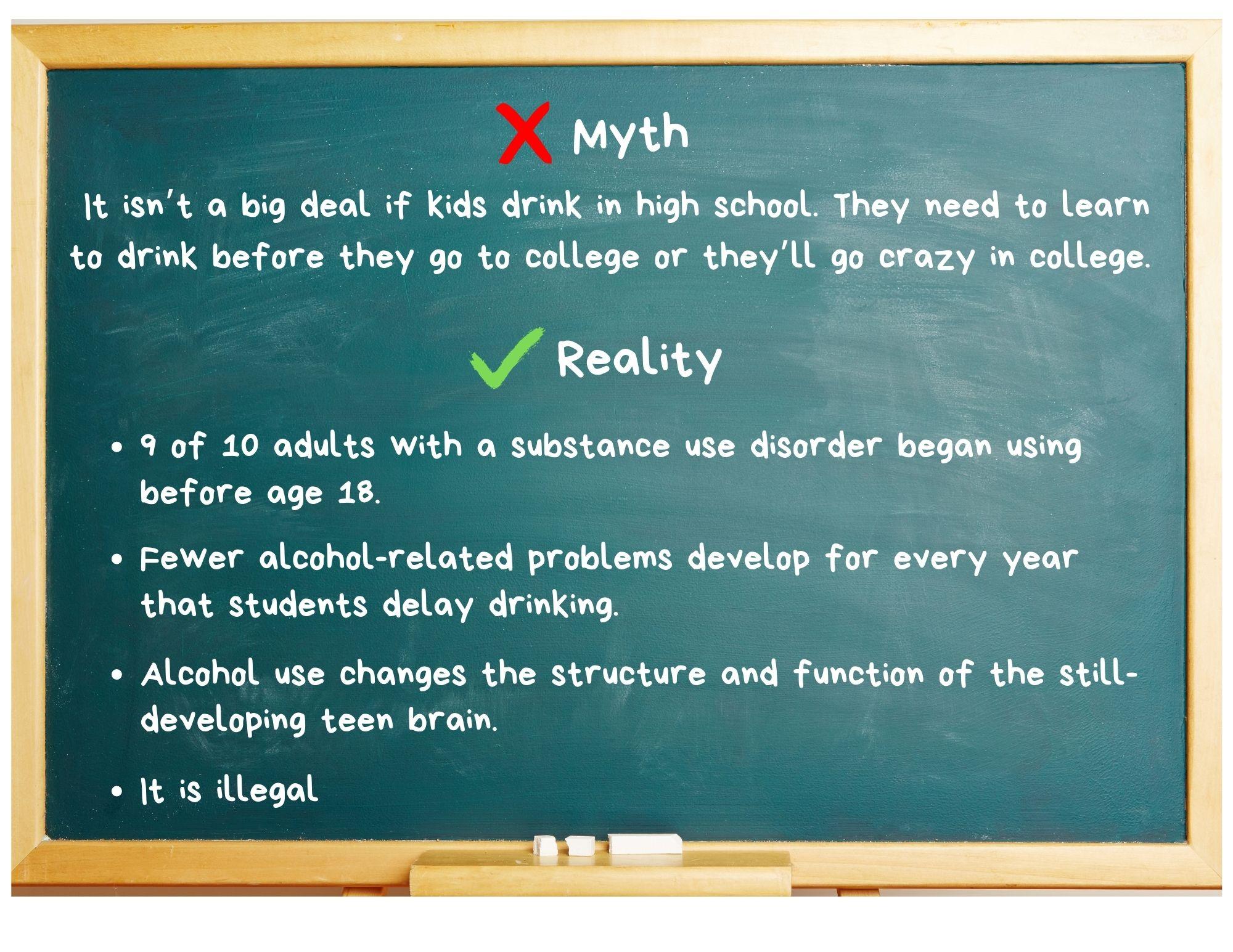 Turrisi Study
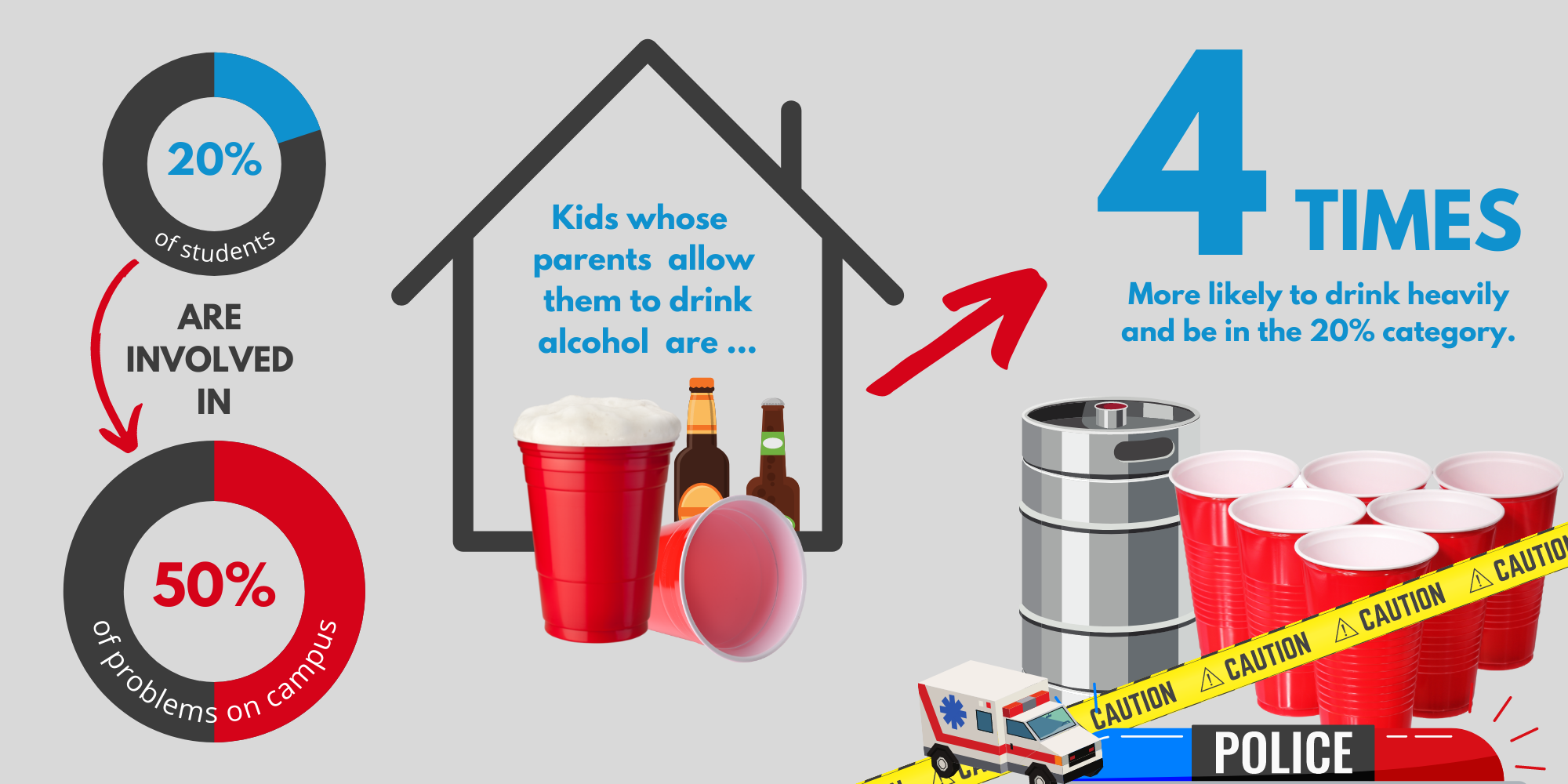 “Allowing your kids to drink is not protective.” - Dr. Turrisi

Source: Turrisi, R., Mallett, K., Varvil-Weld, L., & Guttman, K. (2013). Examining the role of parents in college student alcohol etiology and prevention.
Key Takeaways About Teen Substance Use for Parents
Parents have an important role to play in substance use prevention. 
Factors that reduce use:
Vigilance: knowing where they are and what they’re doing
Setting and reinforcing explicit, clear rules and expectations about substance use 
Conveying strong levels of disapproval of substance use 
Keeping open lines of communication with children 

It’s possible (and vital) to have an open, trusting relationship with our teens and provide clear messages about how to stay safe
Student Mental Health
Student Mental Health Clusters
Five categories based on student responses to several questions about how they’re feeling
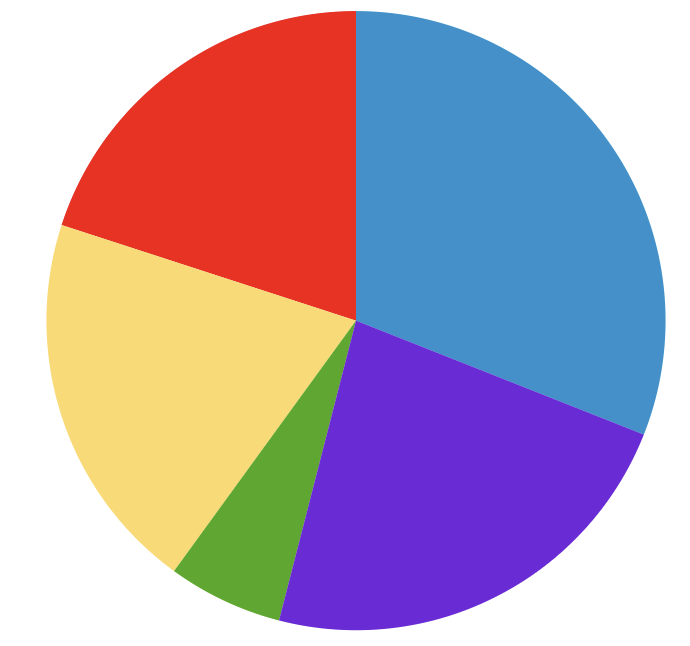 Thriving: students feel good about themselves, experience low levels of sadness, anxiety & loneliness 
OK:  students feel ok about themselves, but sometimes experience some sadness, anxiety and loneliness 
Anxious: students feel ok about themselves, but experience high levels of anxiety, low levels of loneliness and sadness
Vulnerable:students aren’t feeling good about themselves experience high levels of sadness, anxiety and loneliness 
Distressed: students are feeling BAD about themselves, experience highest levels of sadness, anxiety and loneliness
20%
31%
20%
23%
6%
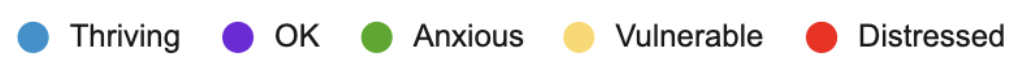 Gender Dif ferences
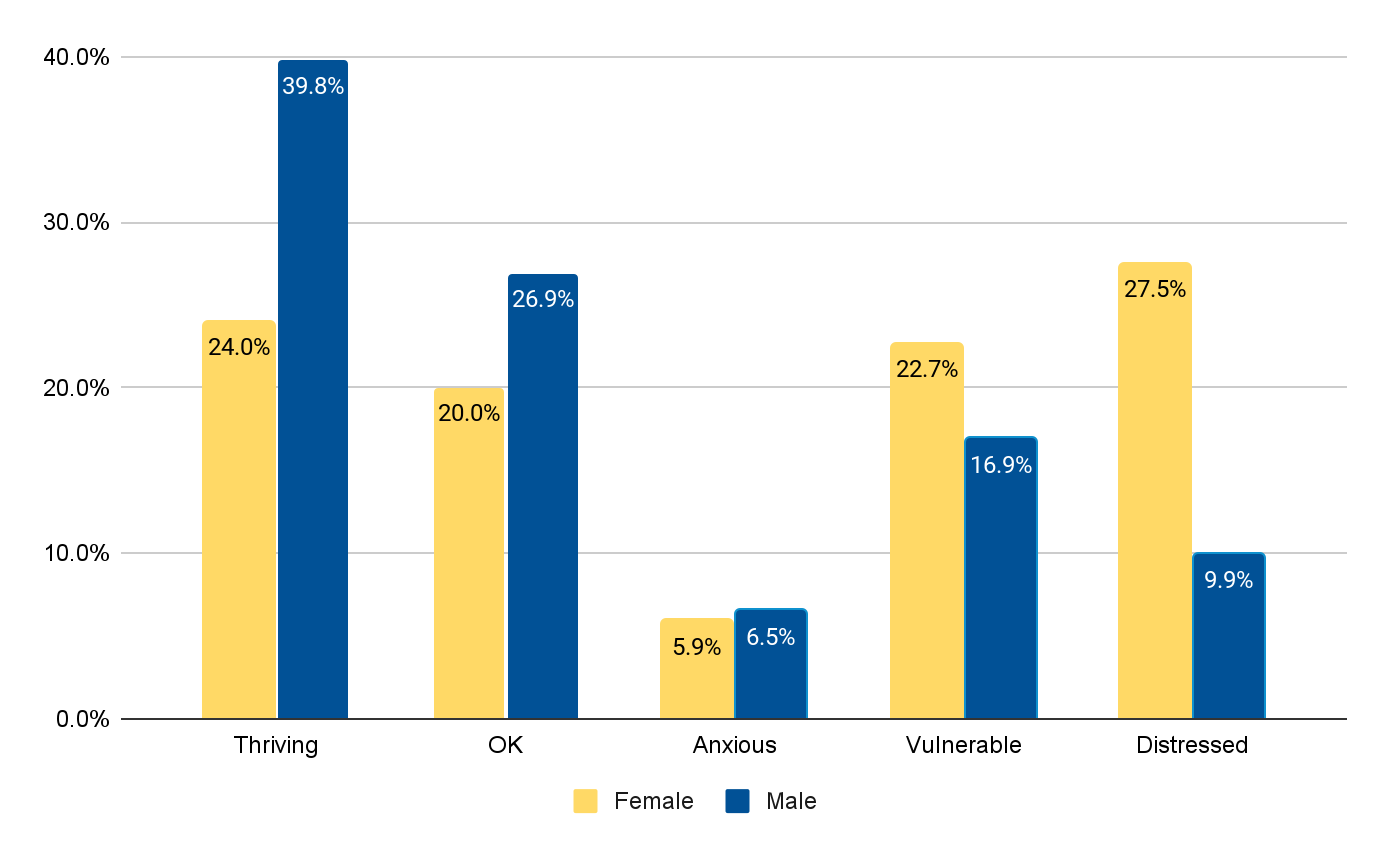 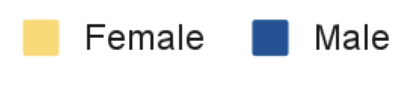 Mental Health: Female Students
Much higher levels of sadness, anxiety and loneliness across all grades, particularly in 10-12th grades
Report more social stress
Social media
Protective Factors:
Feeling valued by others and in control of their life
Family environment - perception of parental approval, comfort in talking to parents about serious issues, inclusion in family decision making
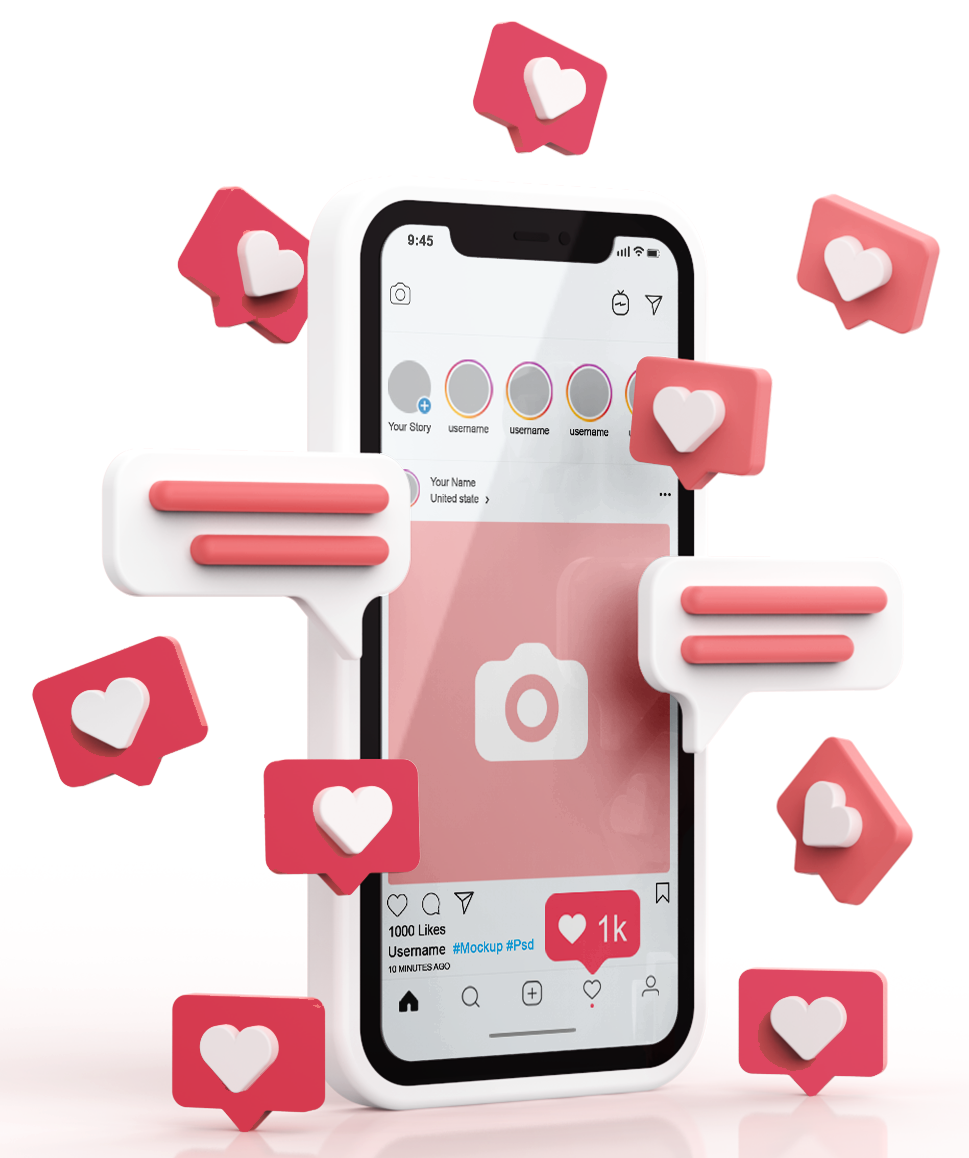 Mental Health: Male Students
Report lower levels of sadness, anxiety and loneliness across all grades
Report more academic stress
Protective Factors:
Social environment- mentors, coaches, teachers, neighbors
Family environment- open lines of communication
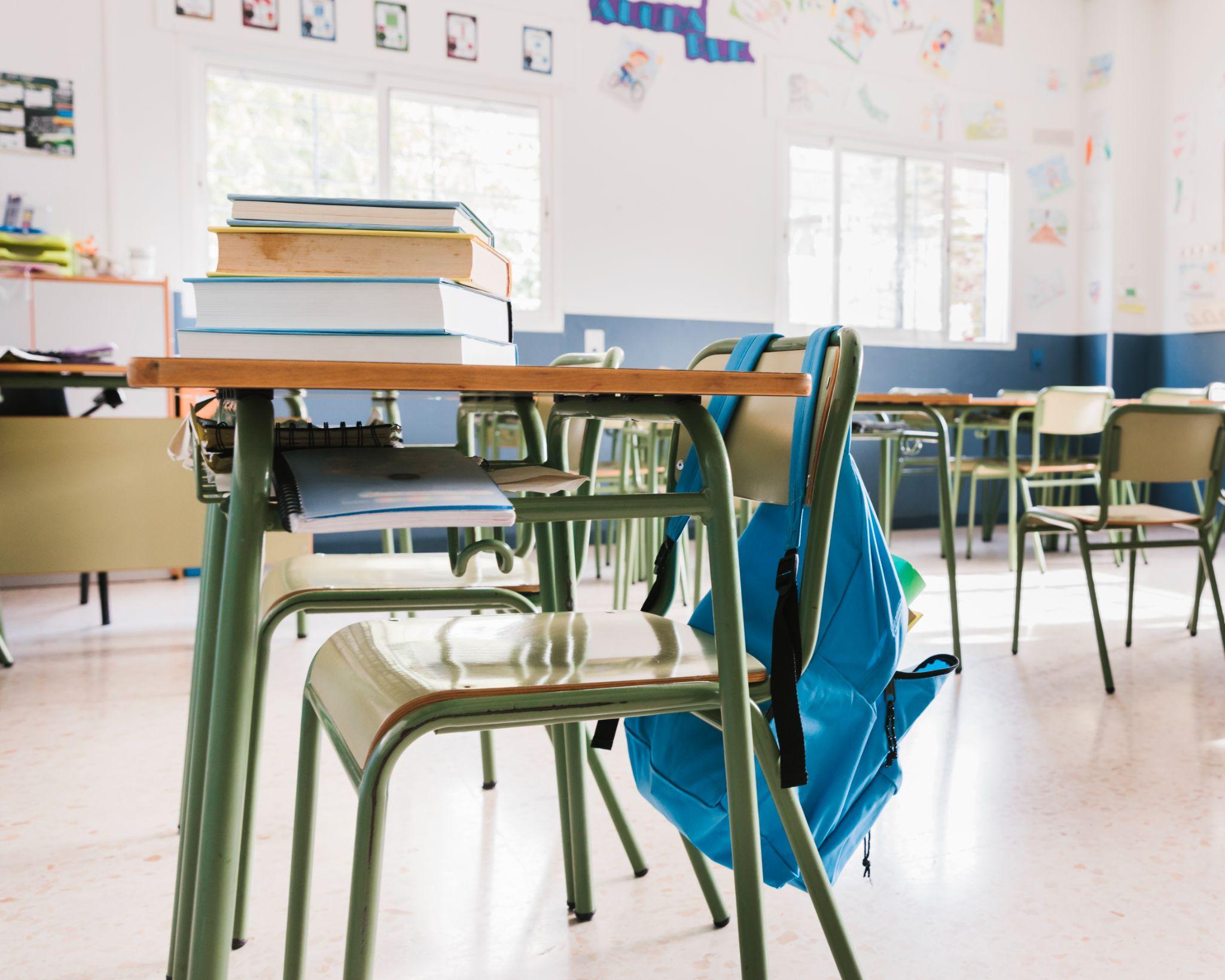 Protective Factors Associated with Good Mental Health
INDIVIDUAL VARIABLES:
Feeling valued
Feeling in control of their life and future
Developing a sense of purpose in life
Developing good health habits
Avoiding things they believe are dangerous or unhealthy
COMMUNITY VARIABLES:
Engaged in learning
Engaged in clubs/groups in or out of school
Protective Factors Associated with Good Mental Health
FAMILY VARIABLES:
Spending quality time with family
Time with parents/messages from parents make them feel good about themselves
Perceive parental advice as helpful
Receiving strong parent messages about prosocial behavior
Meeting parents’ expectations is not a source of stress
Sources of Stress: Getting Good Grades
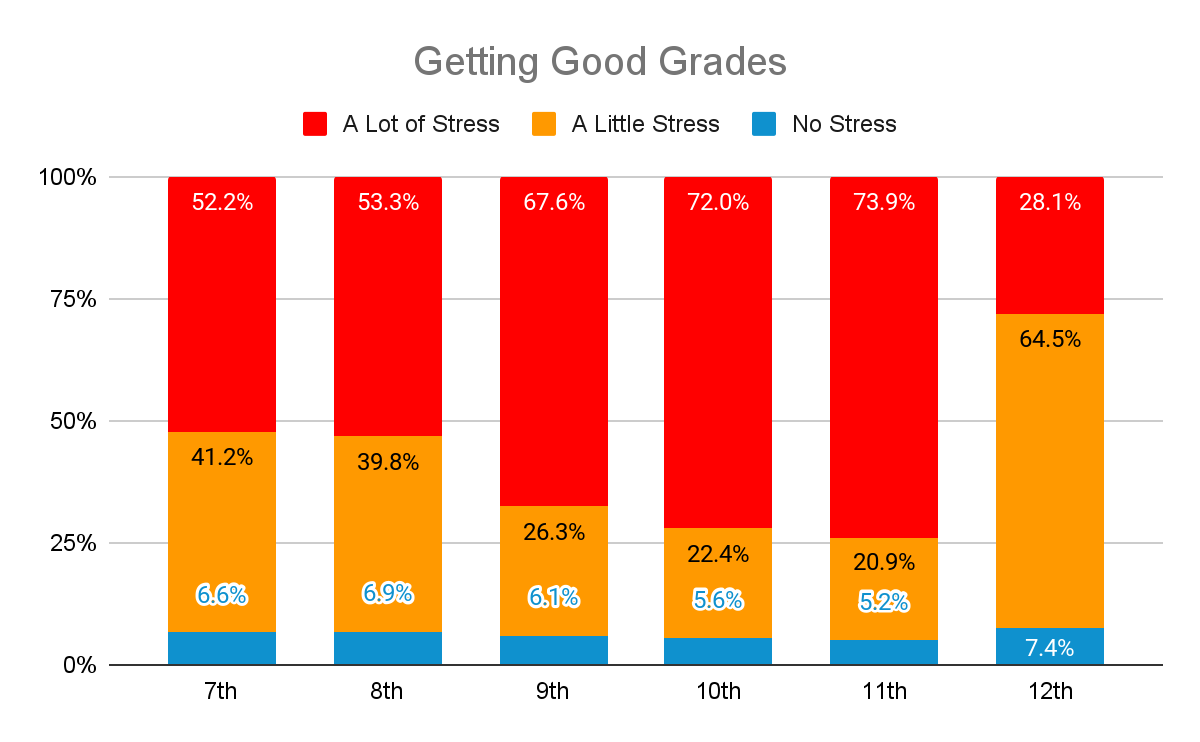 Sources of Stress: Getting Into a Good College
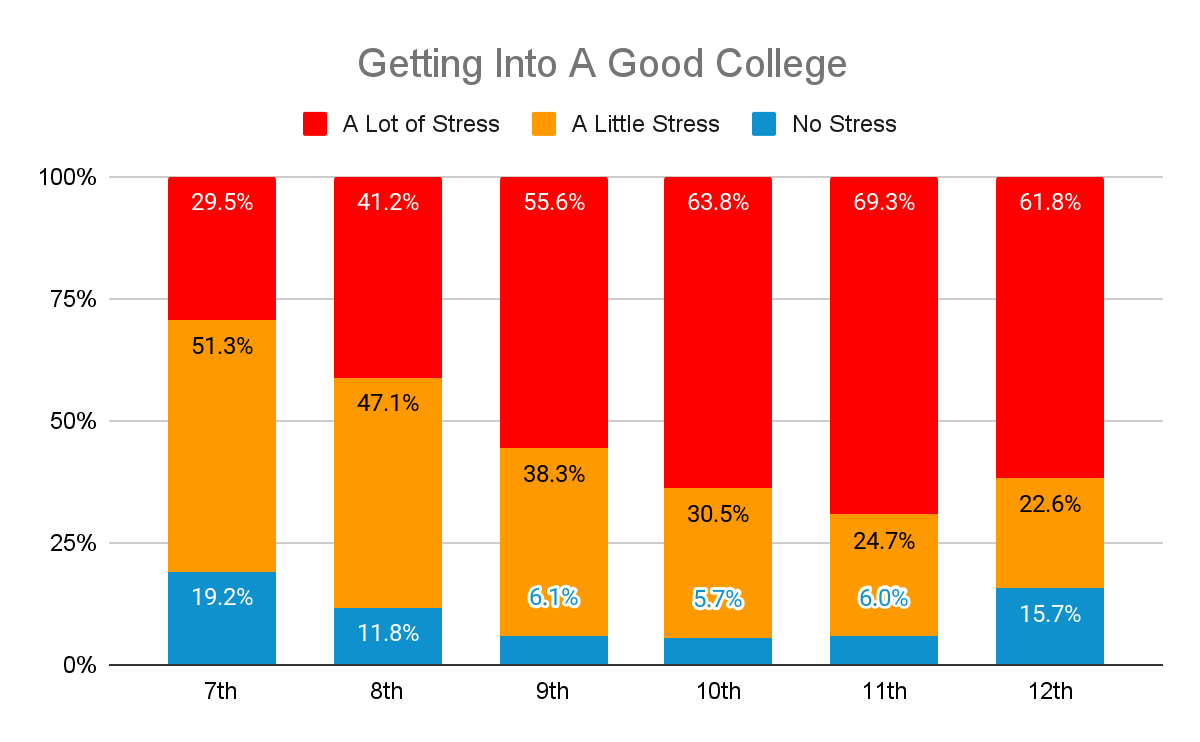 Sources of Stress: Standardized Testing
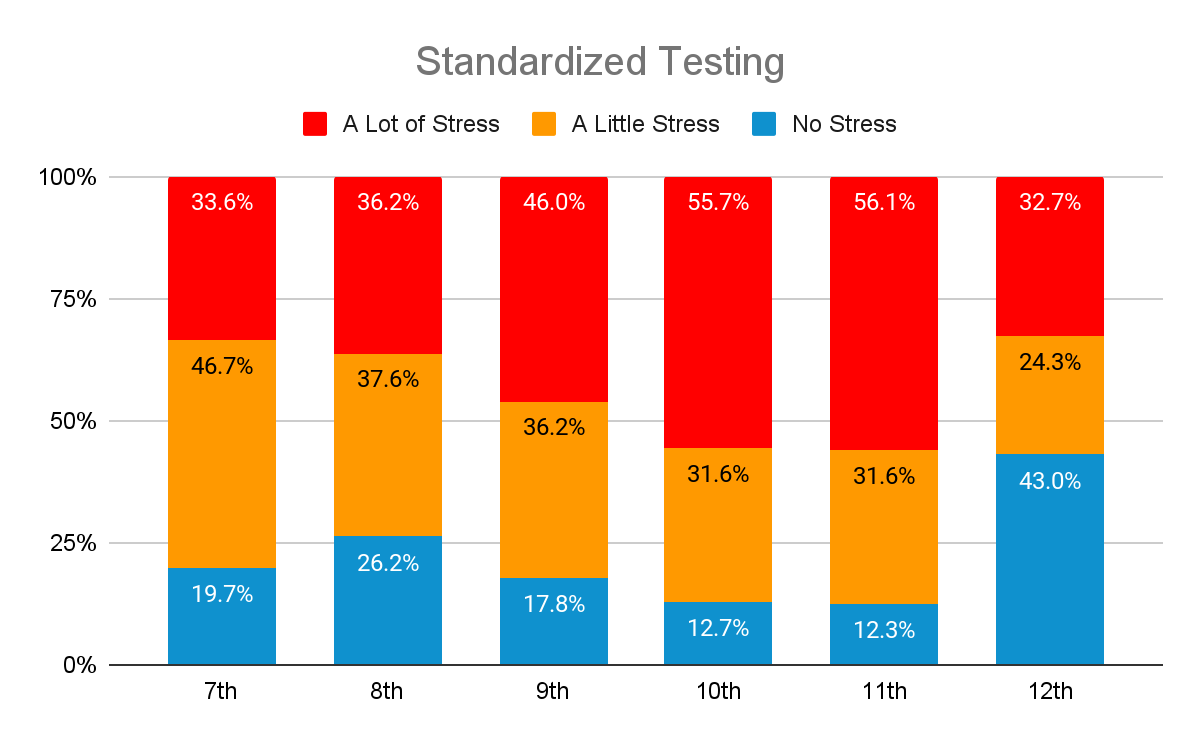 Other Significant Sources of Stress
Meeting my Parents’ Expectations
Across all grades
Excelling in Sports
Particularly true for 9th graders
COVID/Pandemic-Related Losses
Particularly true for 12th graders
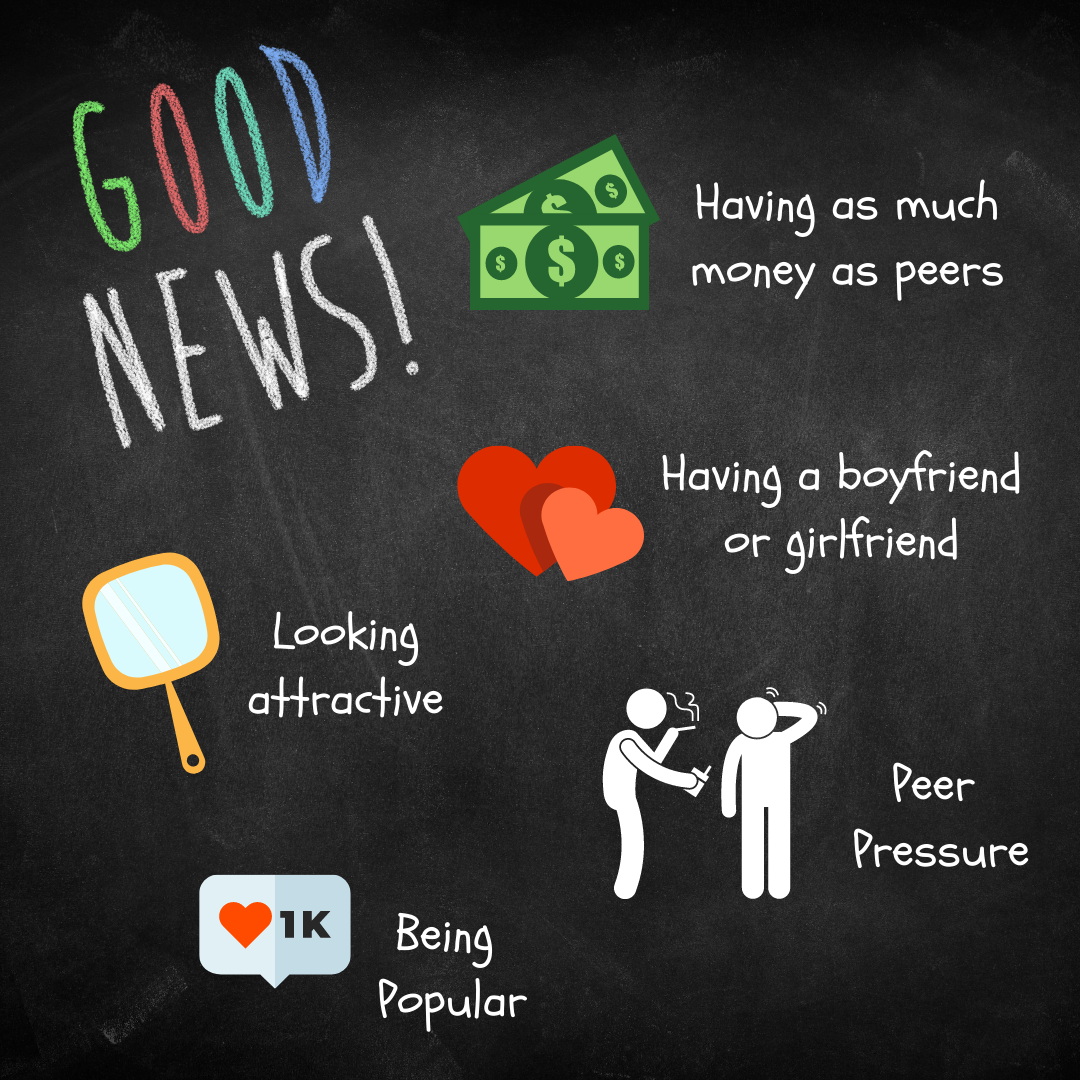 Minimal Sources of Stress
Key Takeaways About Teen Mental Health
Protective Factors:
It is essential for teens to feel valued
It is very important for teens to feel they are in control of their lives and developing a sense of purpose
Academic pressure is a significant source of stress
Having an open line of communication with teens is associated with good mental health
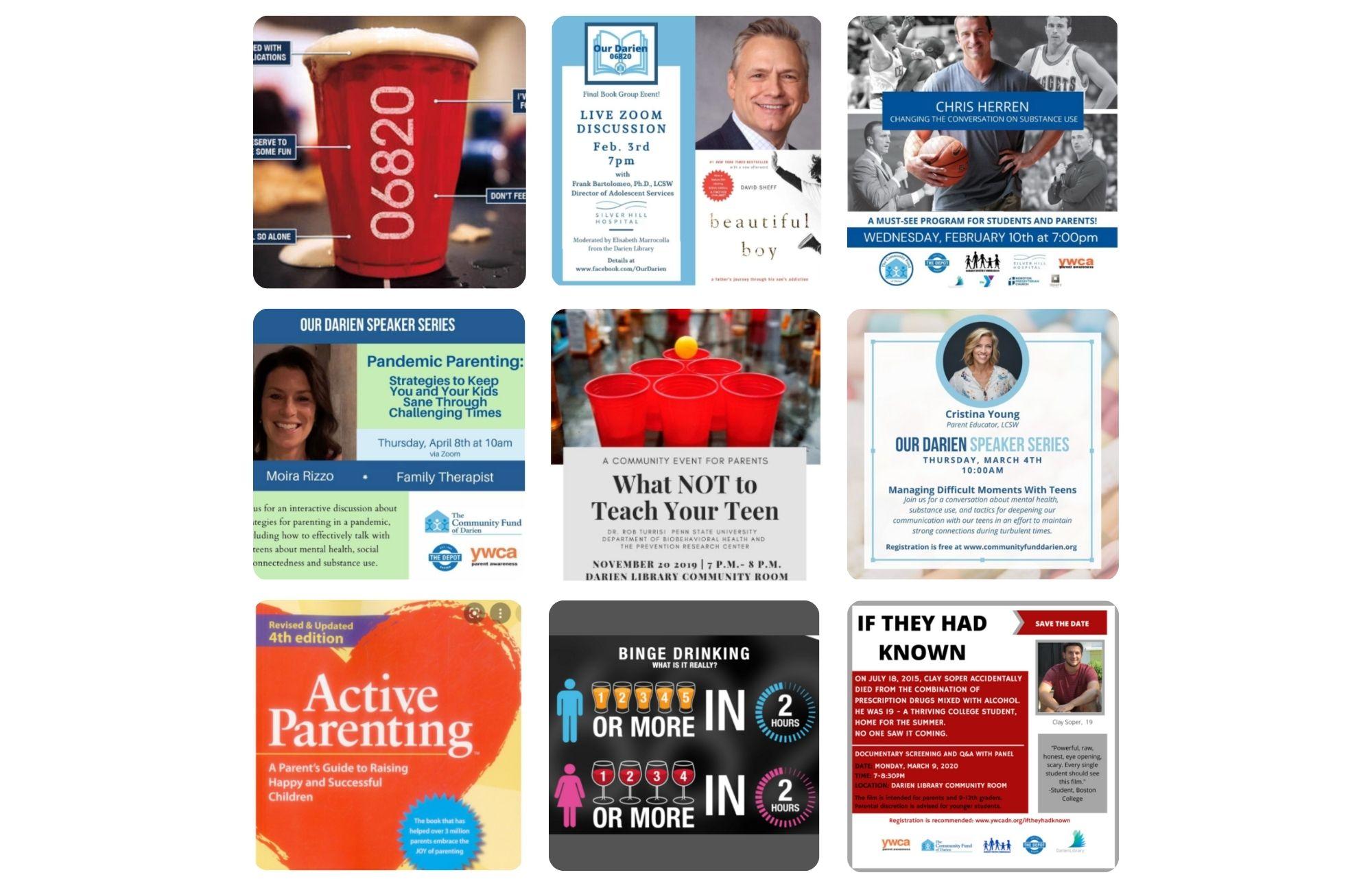 TYTF Responses to Past Survey Data
Charting a Path Forward
Supporting parents with:
Keeping lines of communication open within the family and spending time together
Having clear messages about disapproval of substance use at this age 
Developmentally appropriate parental vigilance
Identifying when stress becomes paralyzing
Engaging as a community by:
Helping students feel valued for who they are and feel in control of their lives
Providing intensive support for students who report they are struggling
Building your student’s team
This is just a start. 
We want to hear from you!
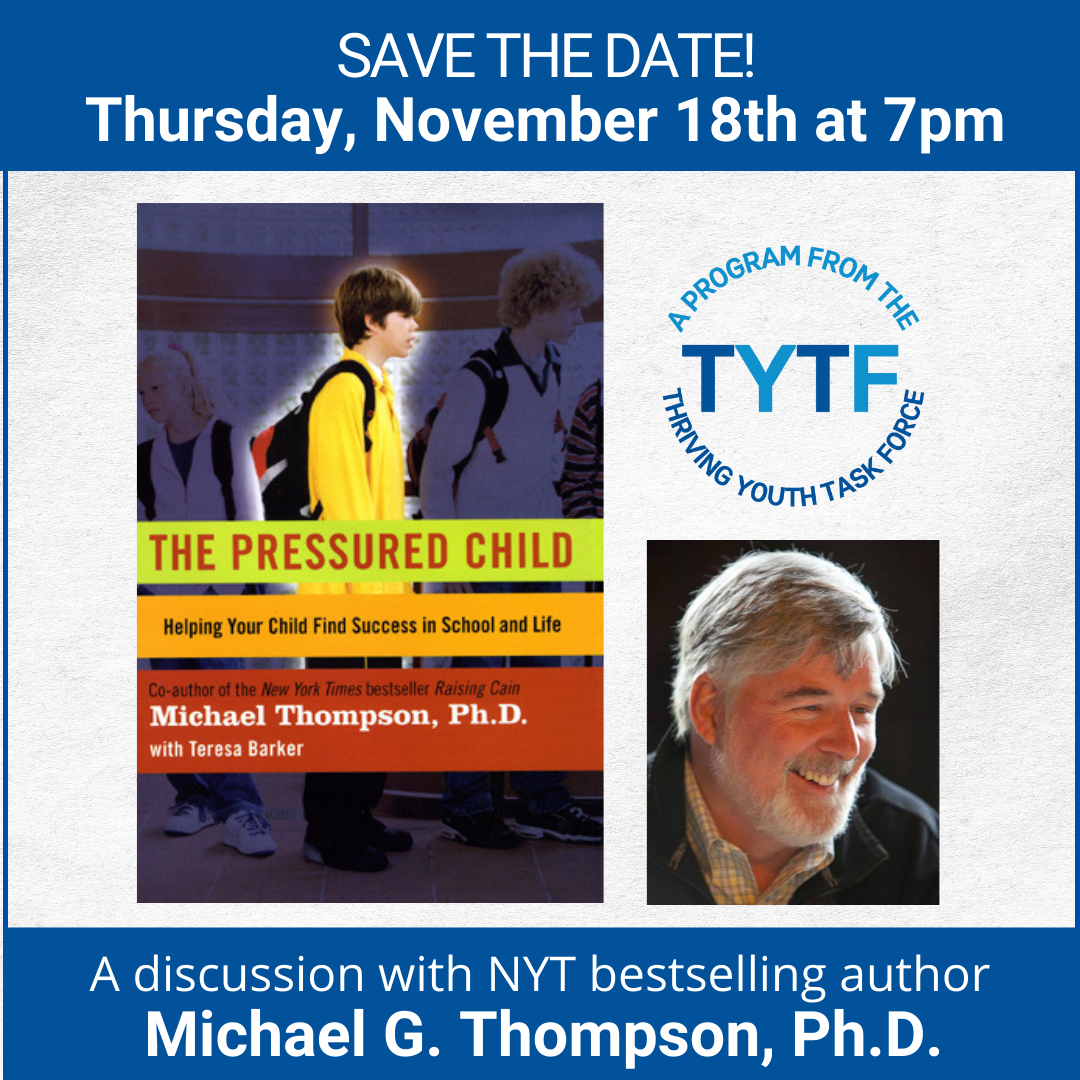 Save the Date!



Register at:
communityfunddarien.org/tytf-programs-and-events.
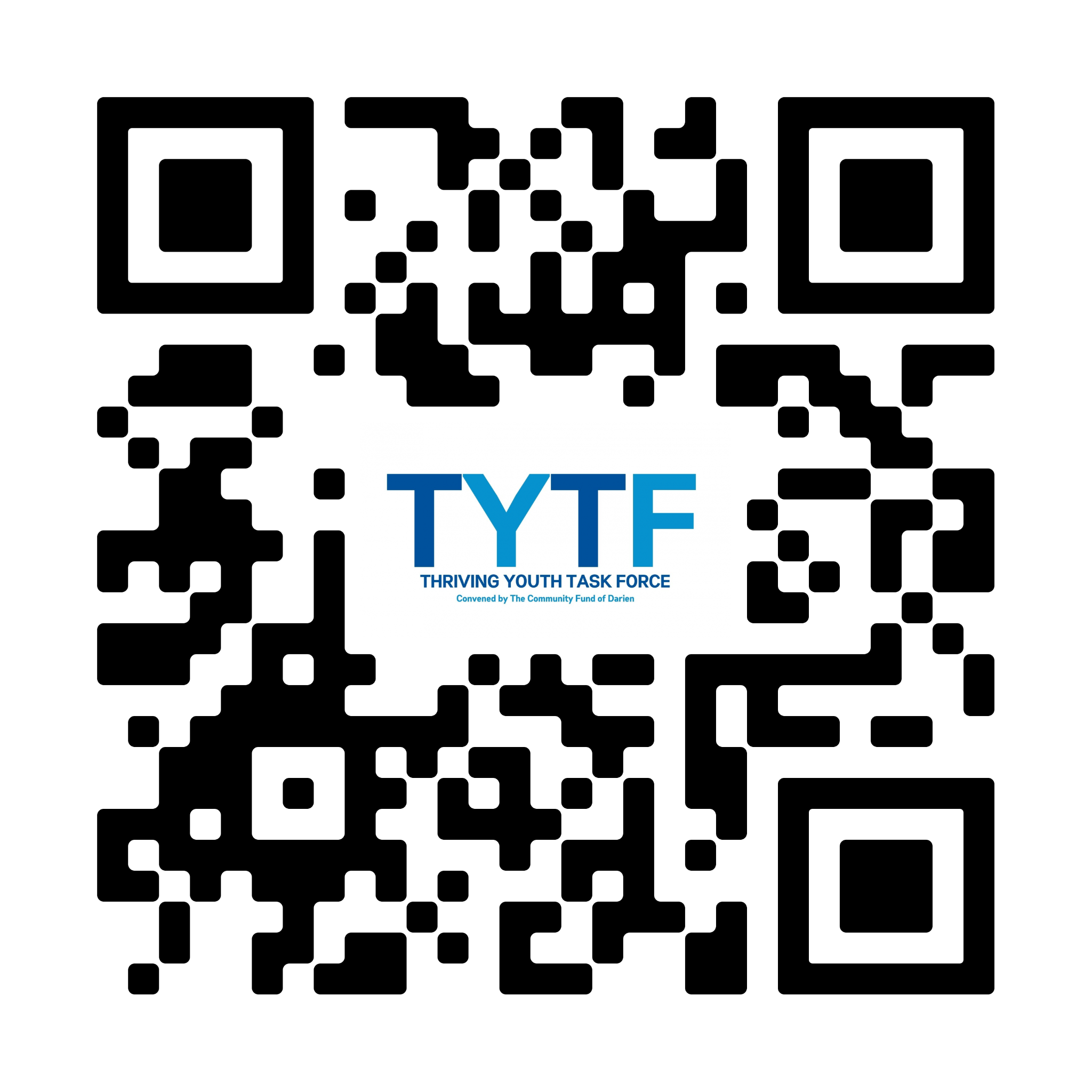 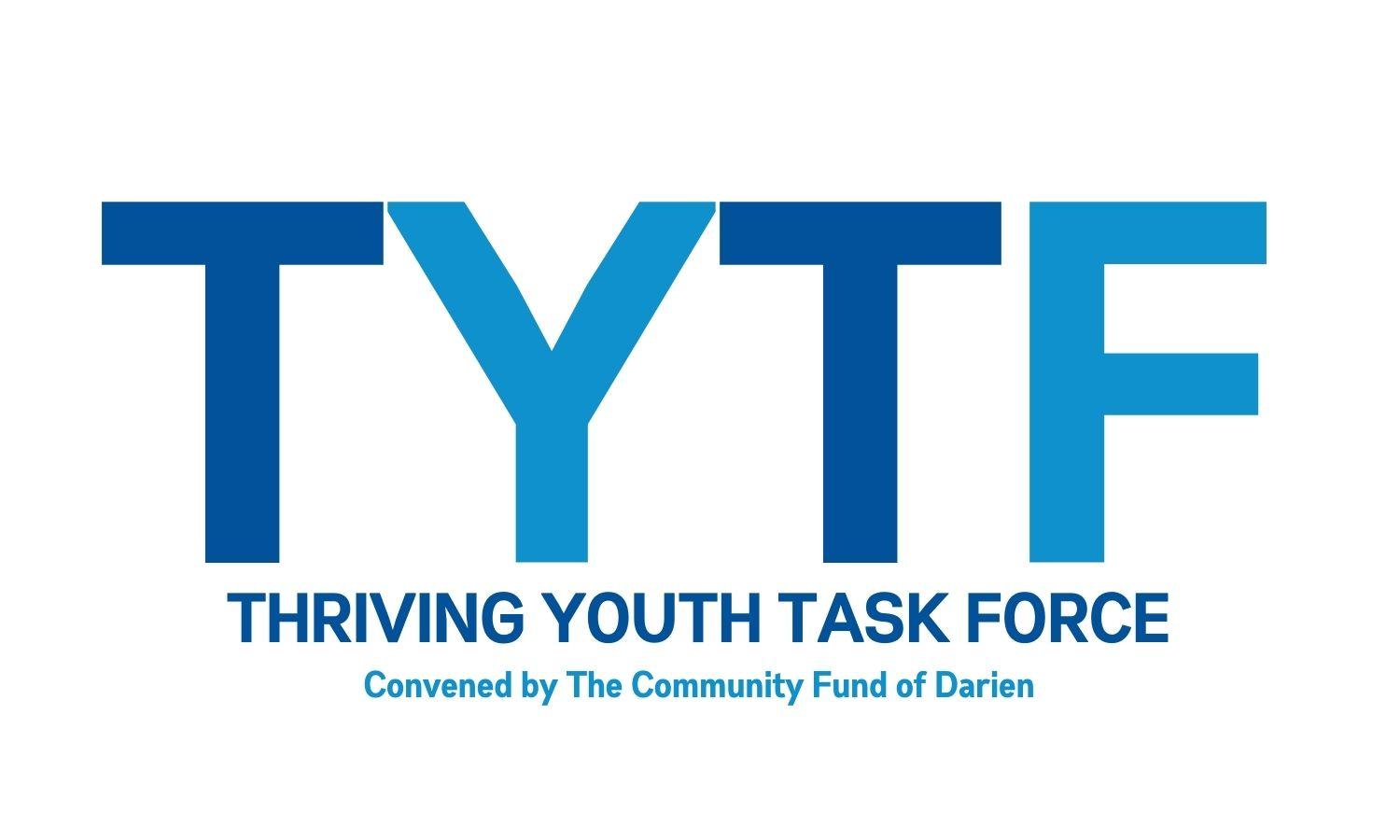 Learn more about our survey findings on our website.
communityfunddarien.org/student-survey-results
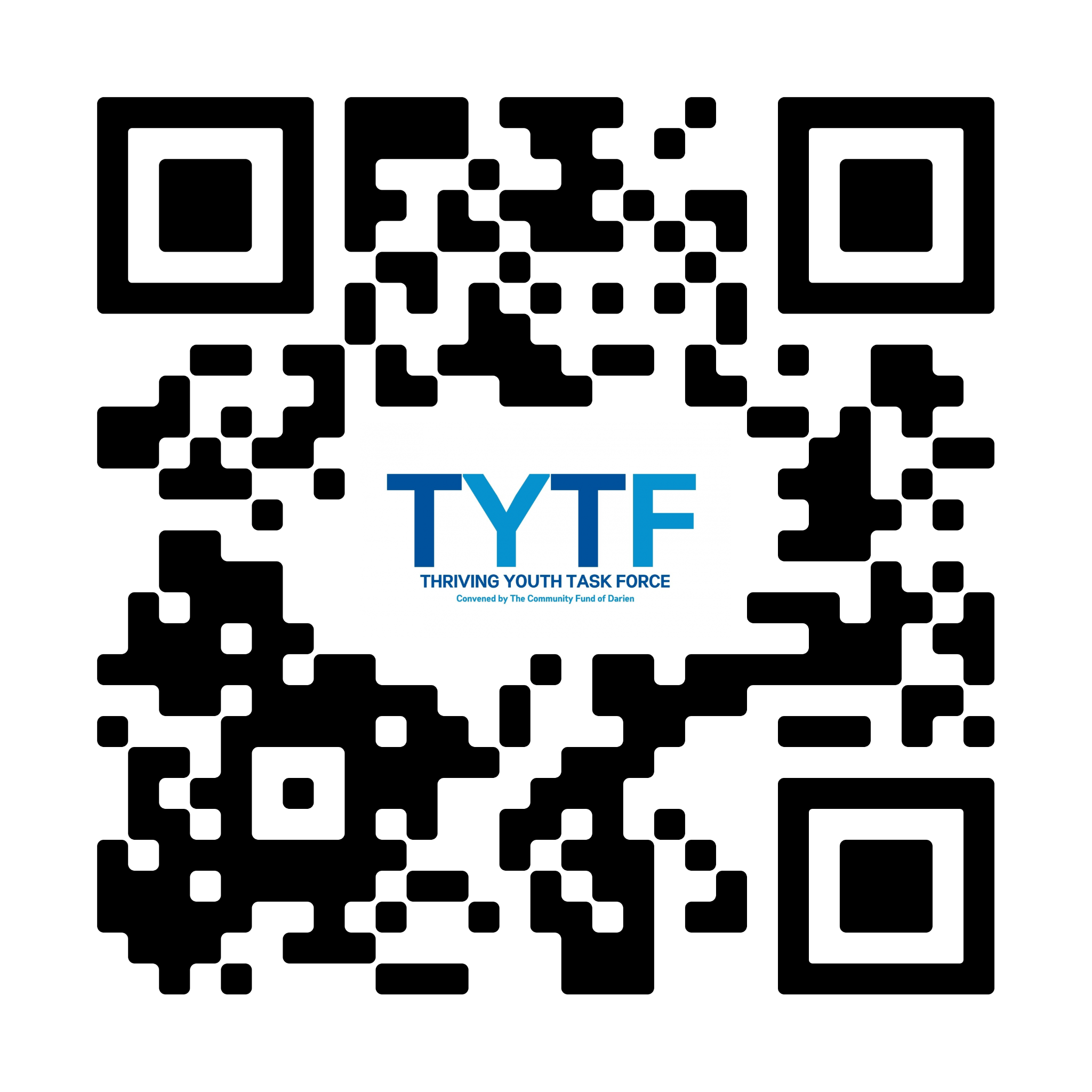 Tracey Masella, LCSW
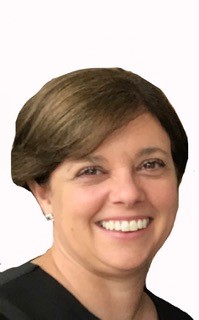 Rebecca Campbell, LCSW
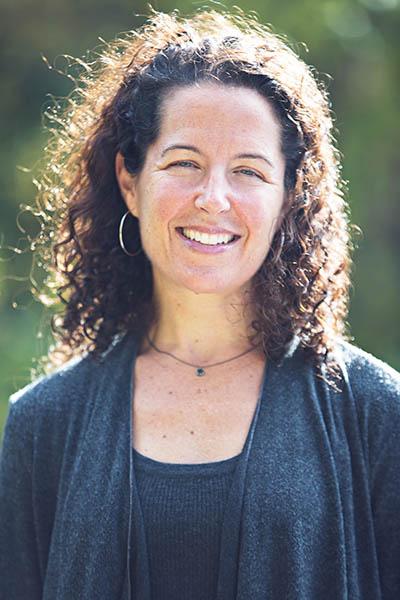 Scott McCarthy, PhD
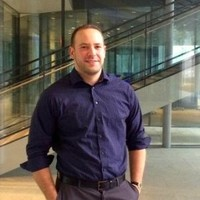 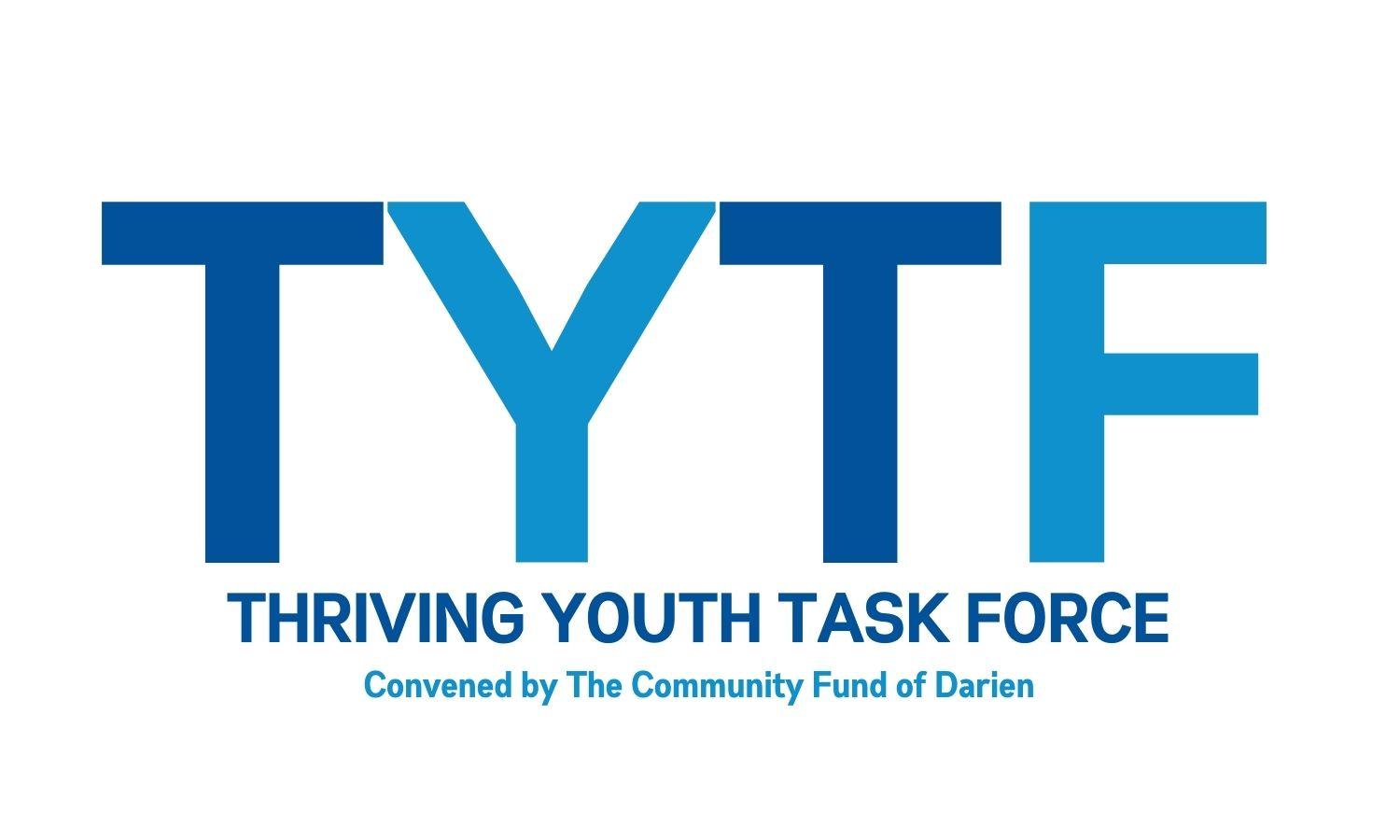 Please provide your feedback and suggestions for future programming.
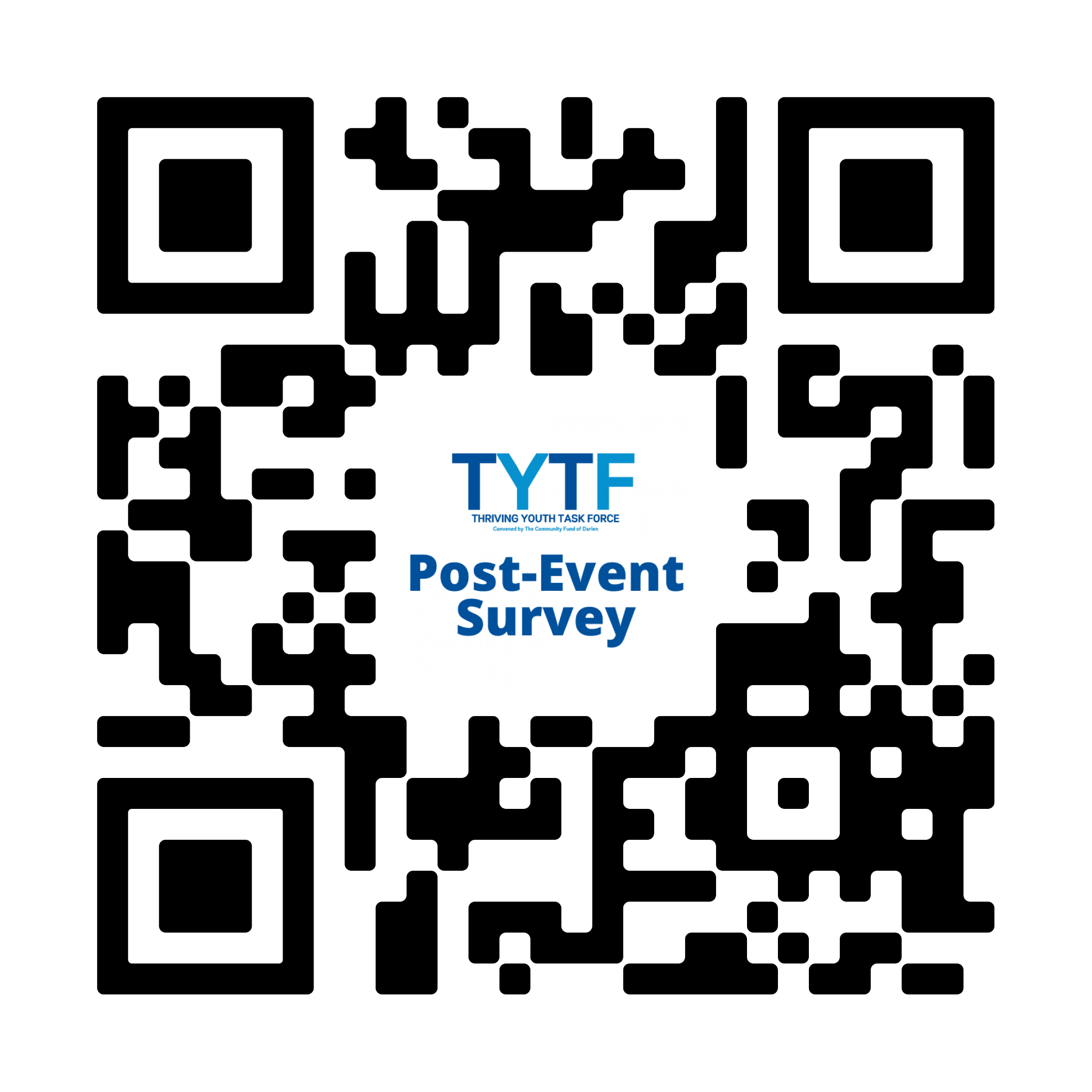